Seminár s odborníkmi z praxe, z KUKA Slovakia s.r.o.
12.04.2022, 10:00 – 11:15hod, MTF STU Trnava
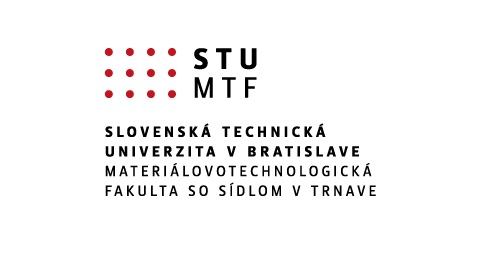 Program – Seminár s odborníkmi z praxe, zo spol. KUKA Slovakia s.r.o., Dubnica n.V.
9:30 – Príchod a príprava zástupcov KUKA Slovakia s.r.o.na MTF STU v Trnave

10:00 –  začiatok seminára: Predstavenie zástupcov KUKA Slovakia s.r.o.a programu

10:00 – 10:45  - Predstavenie spoločnosti KUKA Slovakia s.r.o., činností oddelenia konštrukcií a simulácií, možností spolupráce so študentami (štipendijný program, študentská pracovná/ letná stáž)

10:45 – 11:00 – Interaktívna ukážka práce na oddelení konštrukcie

11:00 – 11:15 – Otázky a odpovede od odborníkov z praxe a zo strany študentov
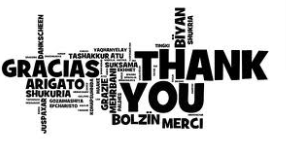